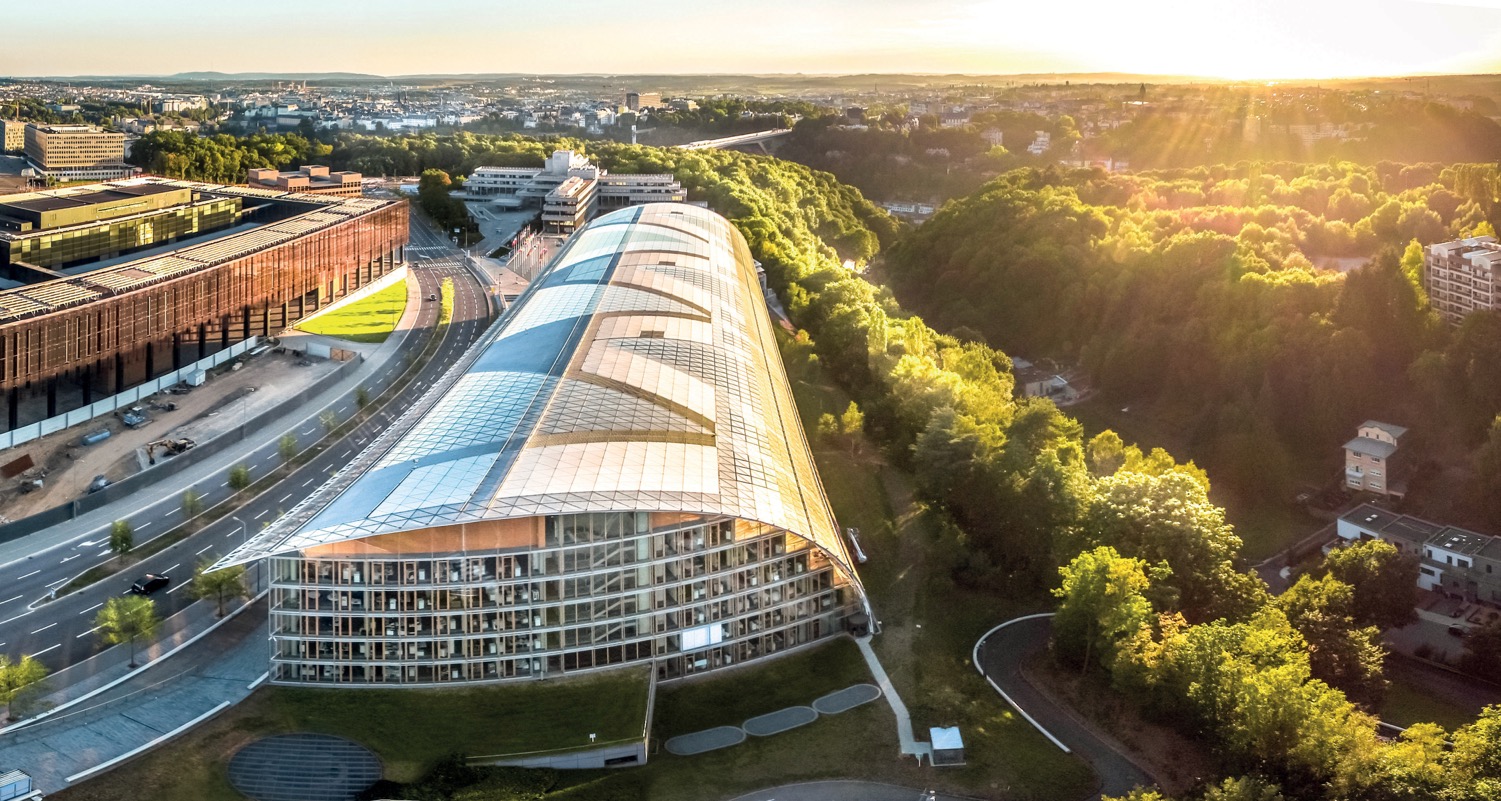 EIB Group & the Space Sector
Jaroslav Toth, Senior Advisor, Corporate Finance Advisory
THE 2nd EO COMMERCIALISATION FORUM (Frankfurt, Germany) 
27 November 2024
EIB Group: overview
World’s largest multilateral lender
Established 1958, with over €1.5 trillion invested
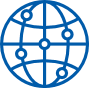 Governed by EU Member States
Nearly 5 000 staff; HQ in Luxembourg
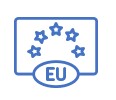 €88 billion invested in 2023:
€49 billion in green finance
€20 billion in innovation
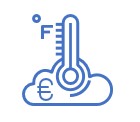 EIB Group 8 core priorities: Climate action; Digitalisation and technological innovation; Security and defence; Cohesion; Agriculture and bioeconomy; Social infrastructure; High-impact global investment; Capital Markets Union
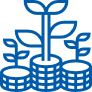 EIB Group: innovative start-ups and Mid-Caps
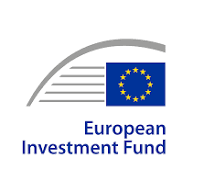 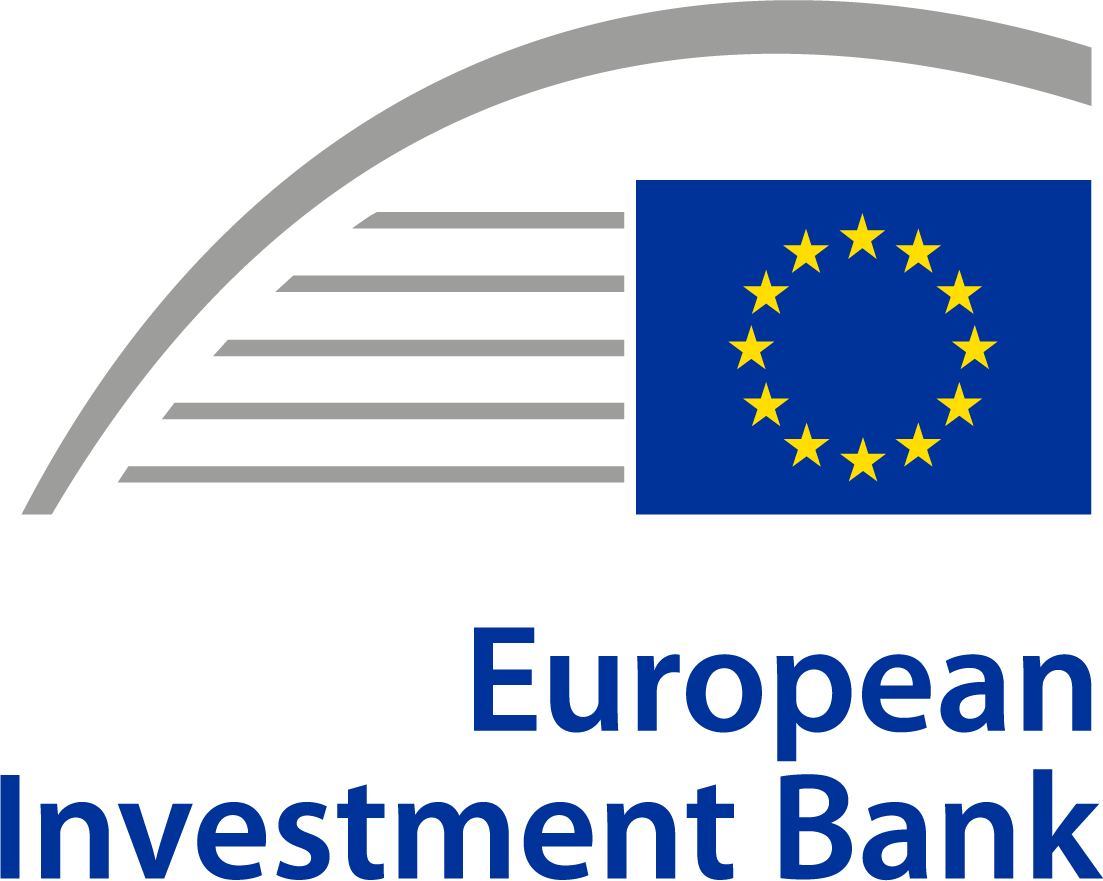 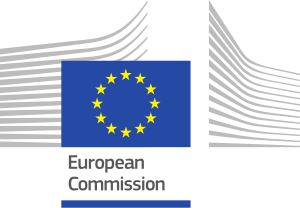 Indirect
equity
Investment advisory
Funding
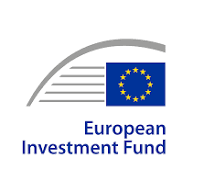 Scale-up Debt

(direct lending)
Venture Debt / Growth Capital

(direct finance)
Investment funds
Financing advisory
Direct Equity
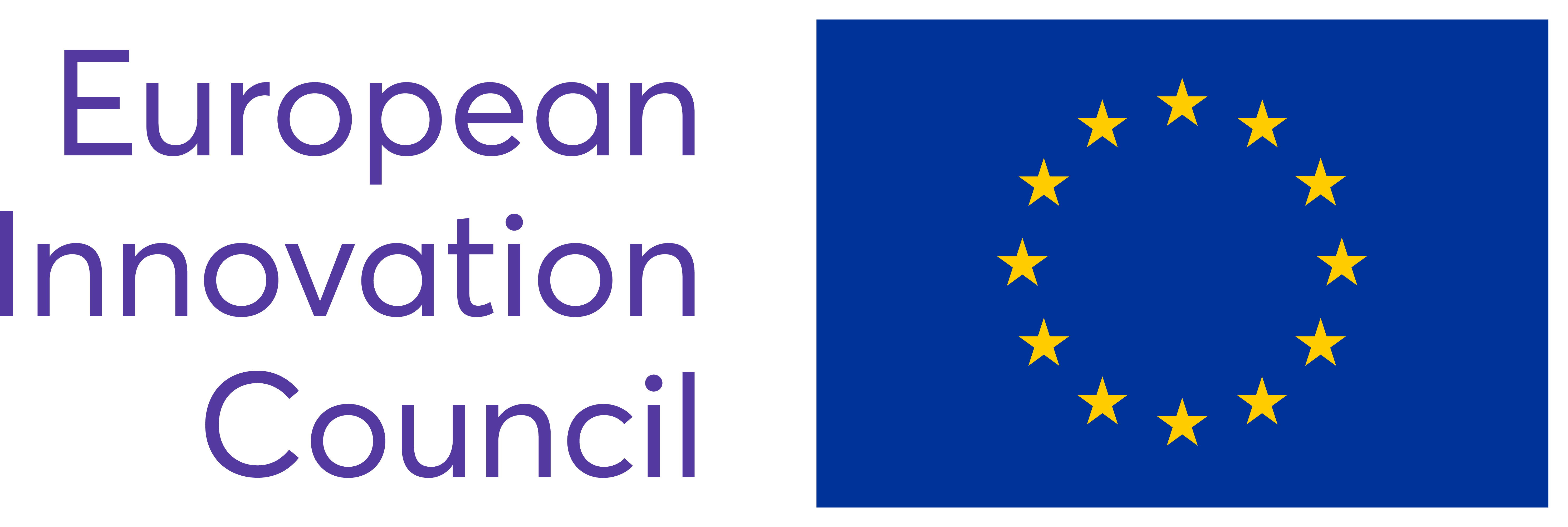 Grants
Co-investments
Innovative
Scale-ups
Innovative startups
Innovative
Startups & Midcaps
Innovative startups
Innovative
startups
Tickets <€15M
Tickets €40M - €120M
Tickets €10M - €40M
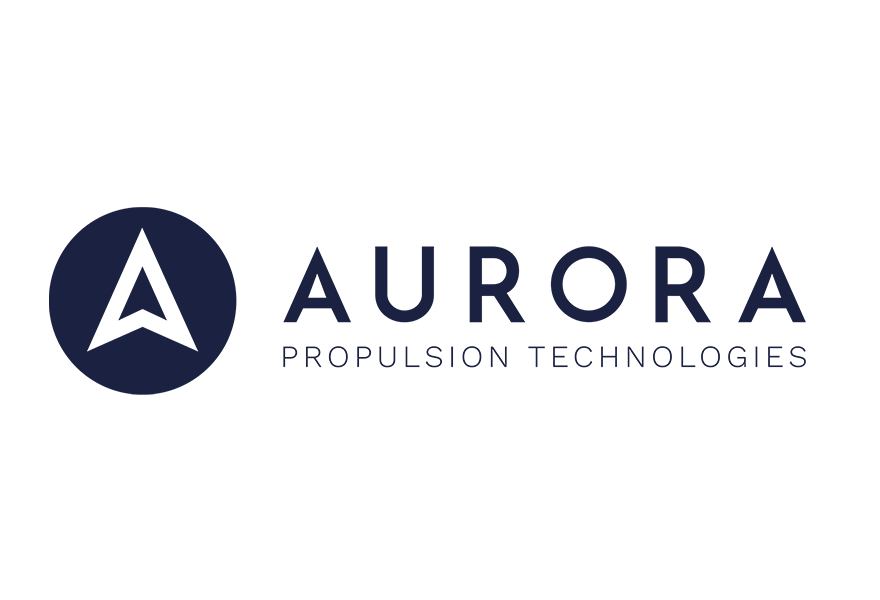 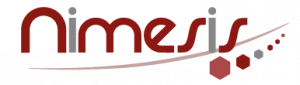 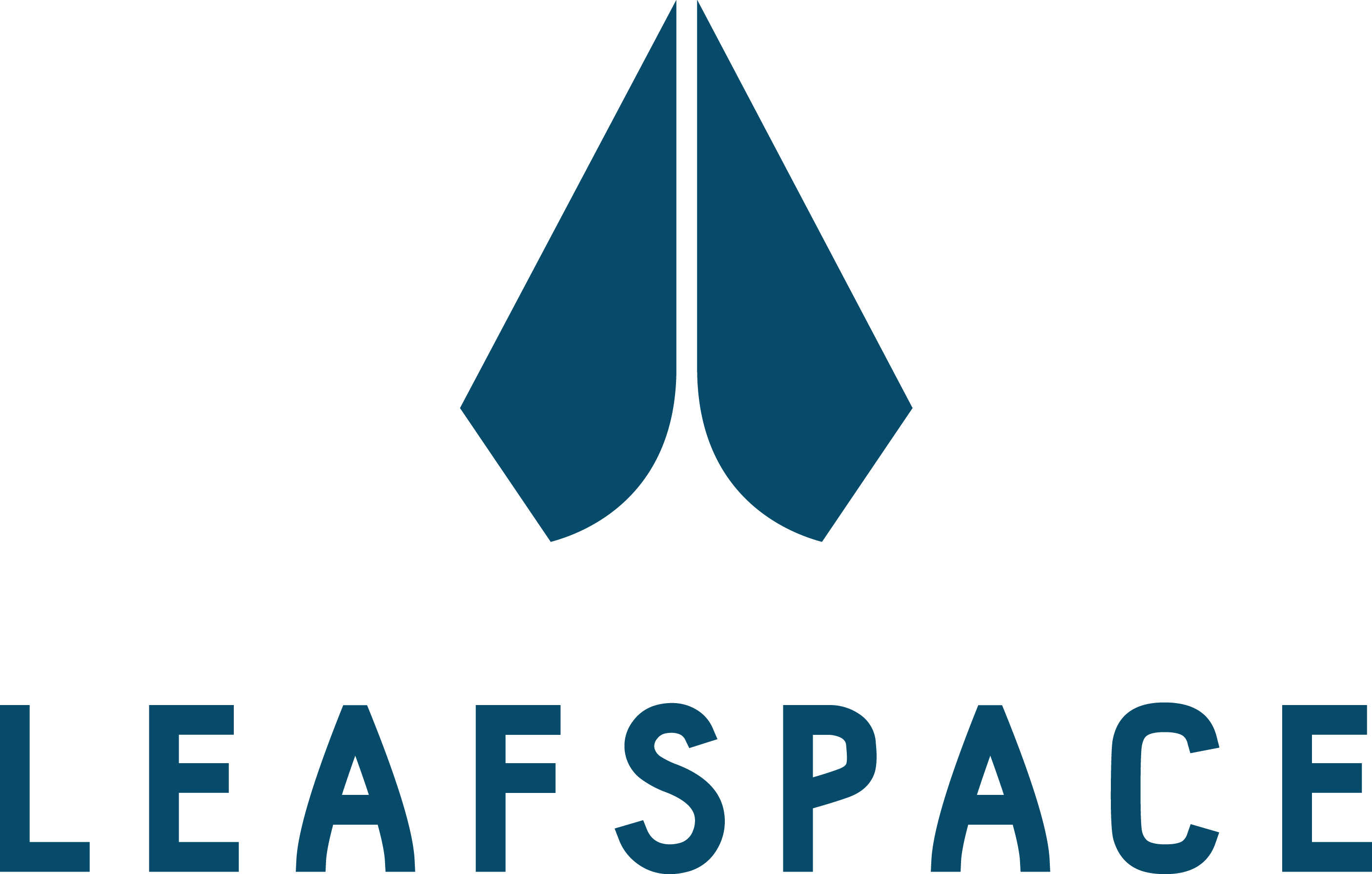 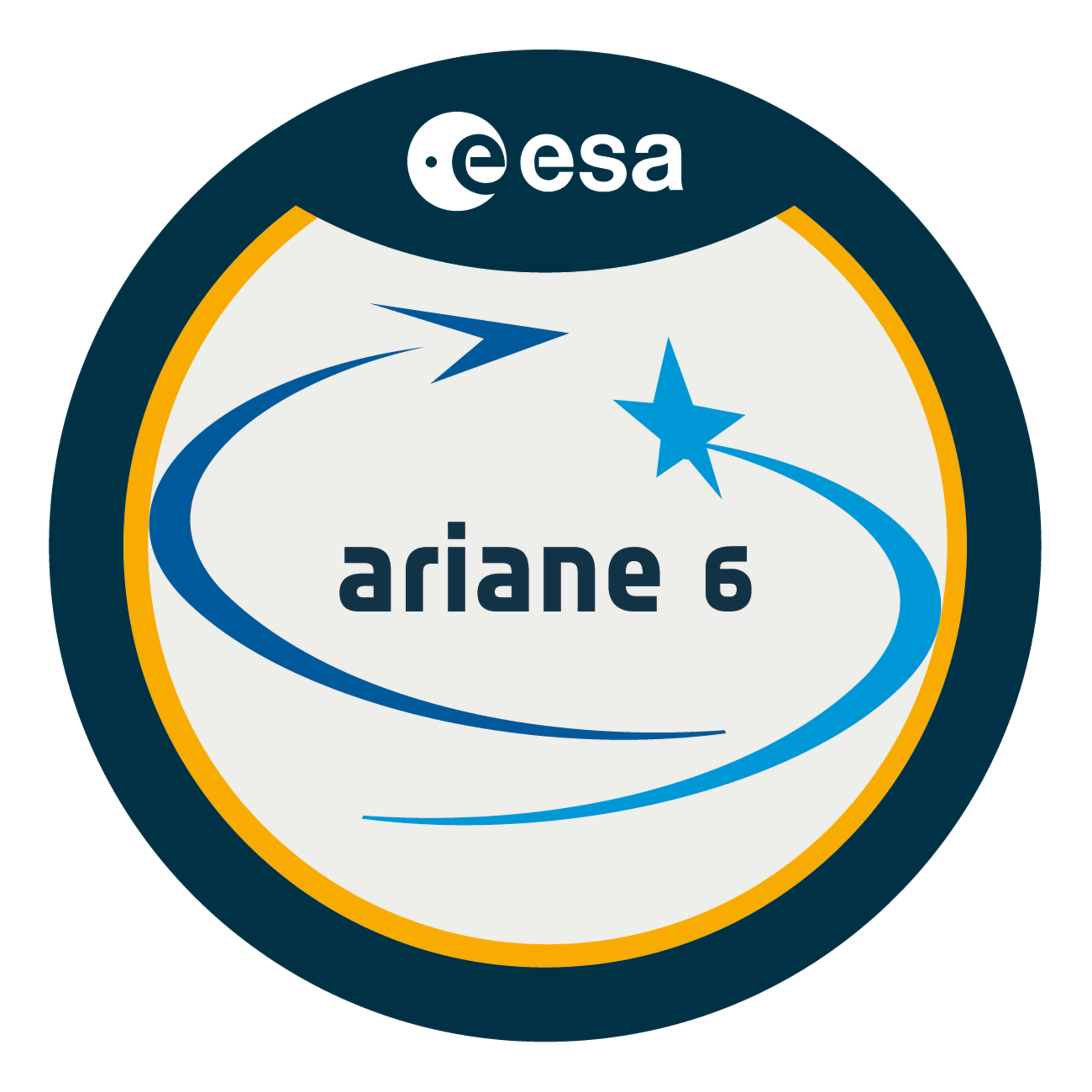 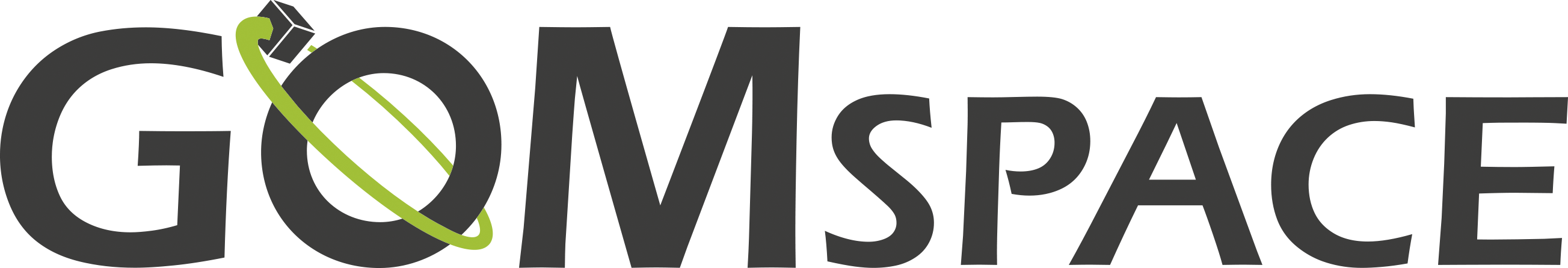 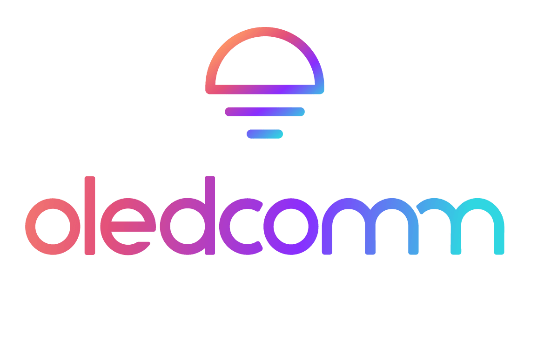 Example transactions in the space sector:
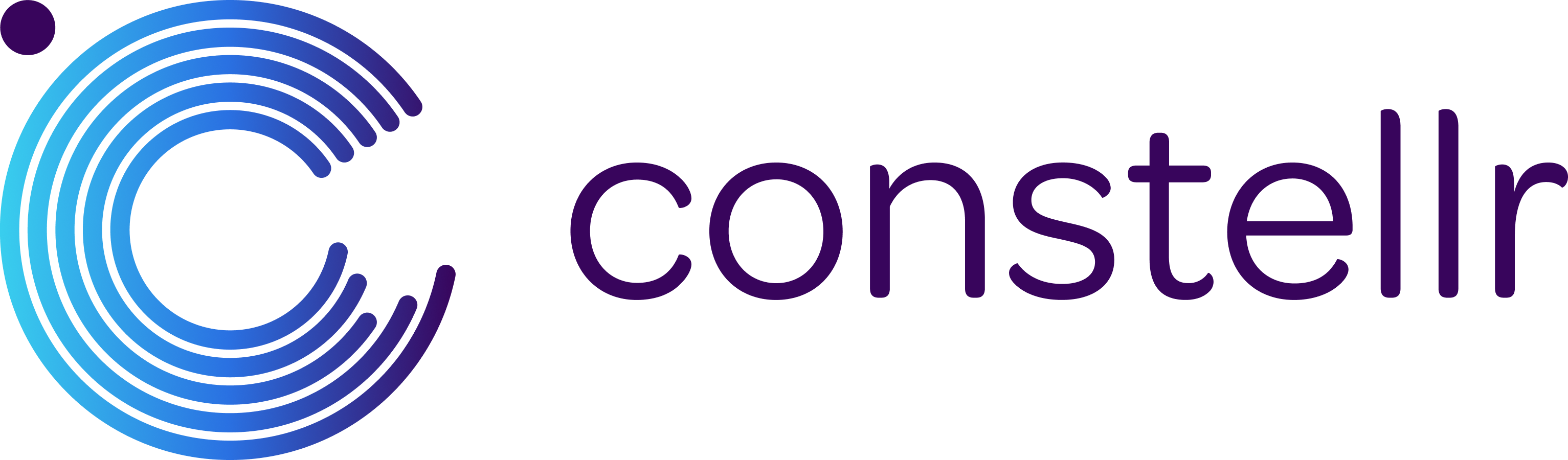 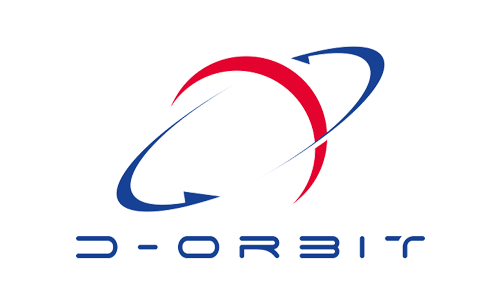 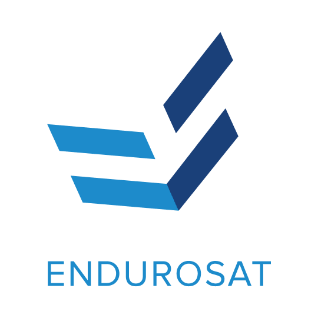 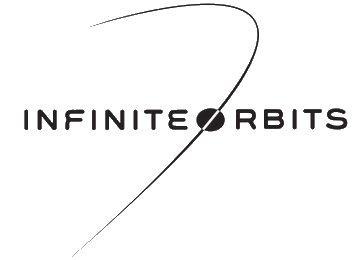 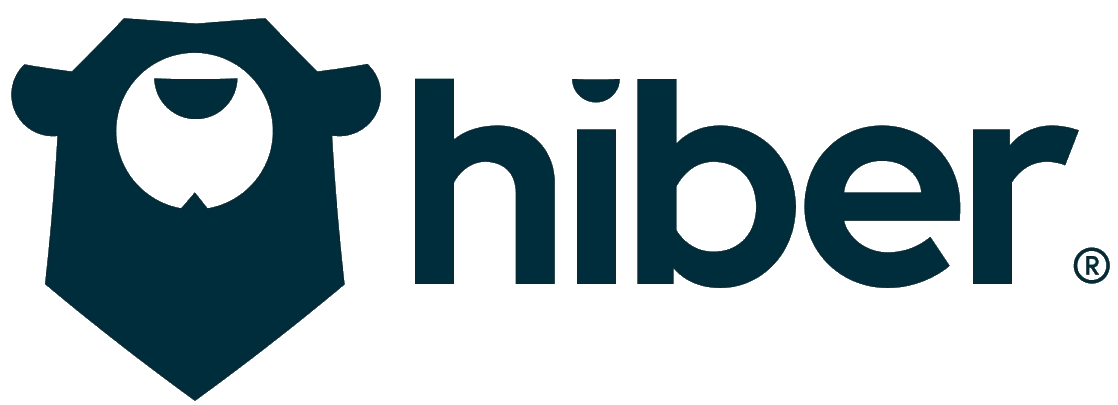 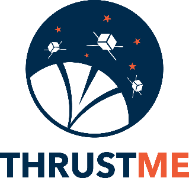 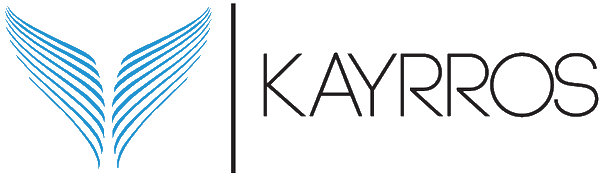 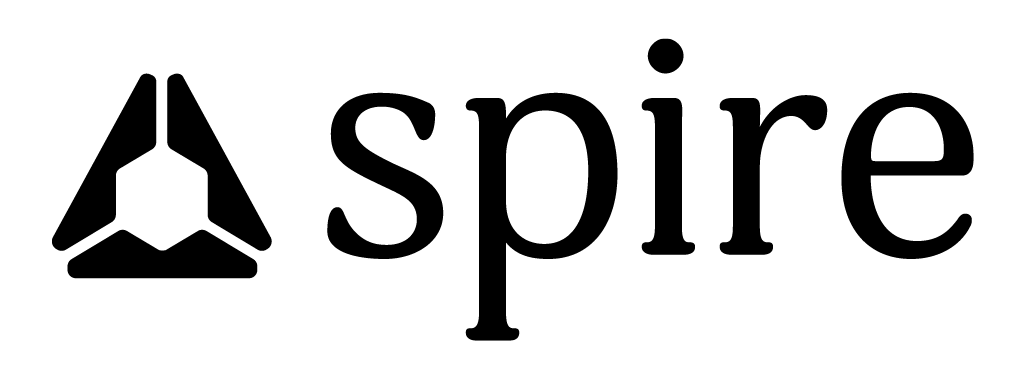 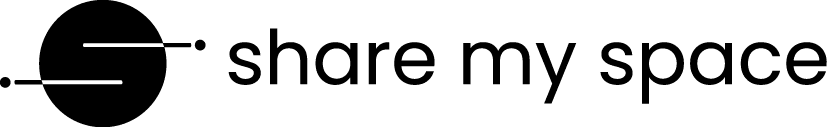 EIB Advisory products
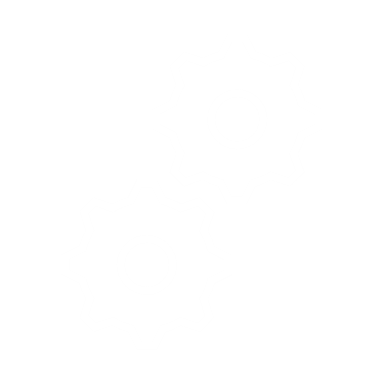 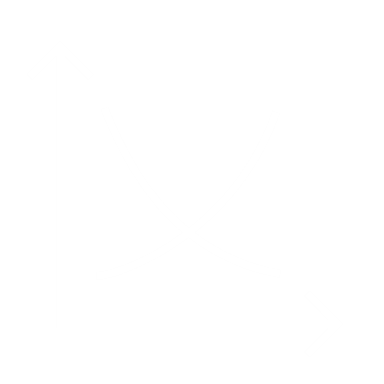 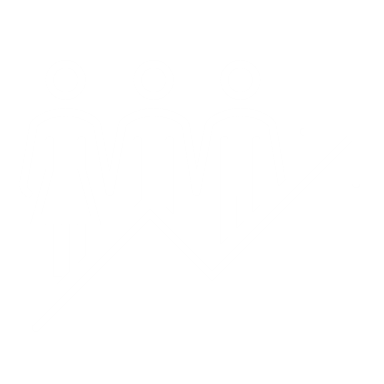 Capacity building
Financial advice
Technical advice
linked to EU policy objectives
linked to EIBG funding
linked to clients’ needs
Capacity building on technical and financing issues
Design of specific in-house training
Knowledge sharing & dissemination of best practice
Needs assessment for project advisory support
Support in institutional development
Project structuring, planning and management 
Feasibility & technology assessment
Sectorial studies and development
Climate action and environmental sustainability advice
Gender equality & social programs advice
Improve bankability of companies and projects
Advice on financing alternatives
Structure PPP projects
Develop scalable, effective and efficient financial products
Design and implementation of EU financial instruments
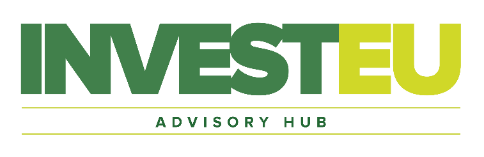 Tripartite Collaboration Arrangement EIB/ESA/EC
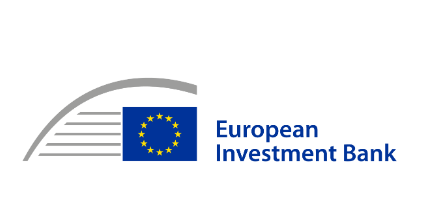 A landmark tripartite arrangement intended to further the cooperation in the domain of space:

Promote EIB advisory services towards the companies forming part of the ESA Commercialization Networks and of the CASSINI ecosystem
Strengthen organization-wide coordination, in particular through information exchange, knowledge sharing and outreach.
Exchange best practices and advice around space-related Public Private Partnerships (PPP).
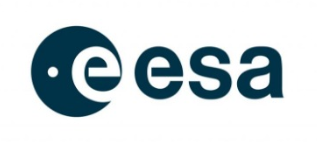 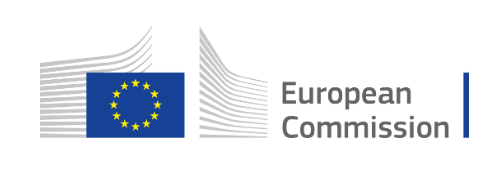 Earth Observation and Finance
Banks as customers
Banks as financiers
Environmental monitoring. Project life cycle monitoring. 
Strategic approach needed, including objectives, milestones, key monitoring indicators and KPIs
Discussion of the data, methodologies, data protocol on storage and processing.
Procurement
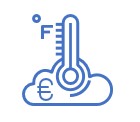 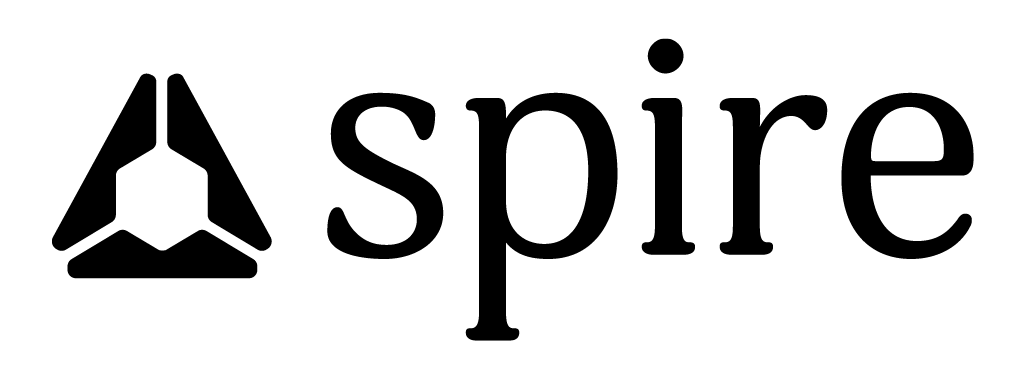 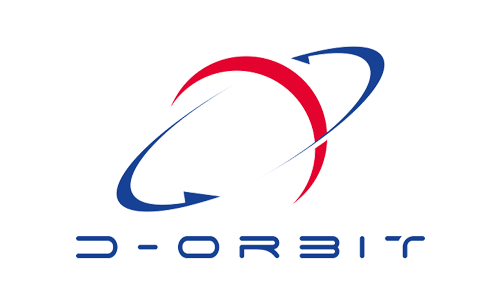 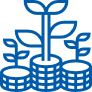 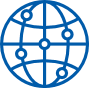 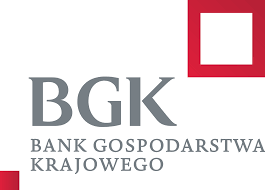 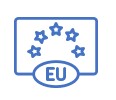 Do not hesitate to contact us:
Contact the Corporate Finance Advisory team at the European Investment Bank
EMAIL:  corporatefinanceadvisory@eib.org
SUBJECT:  “DSLS ADVISORY: NAME OF YOUR COMPANY’’
Jaroslav TOTH

Senior Advisor, Corporate Finance Advisory - 
European Investment Bank

EMAIL: j.toth@eib.org
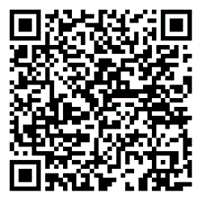 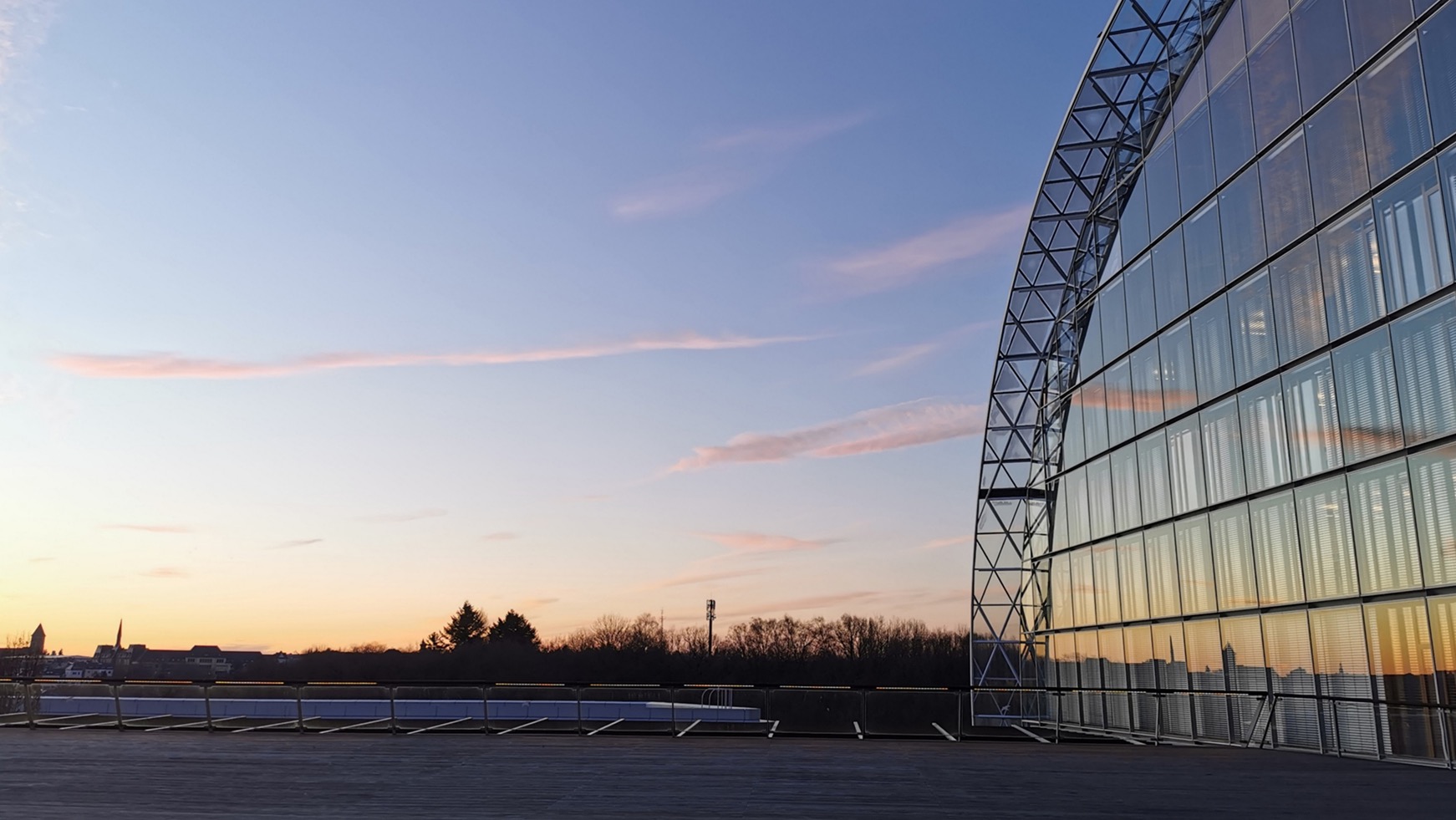 THANK YOU
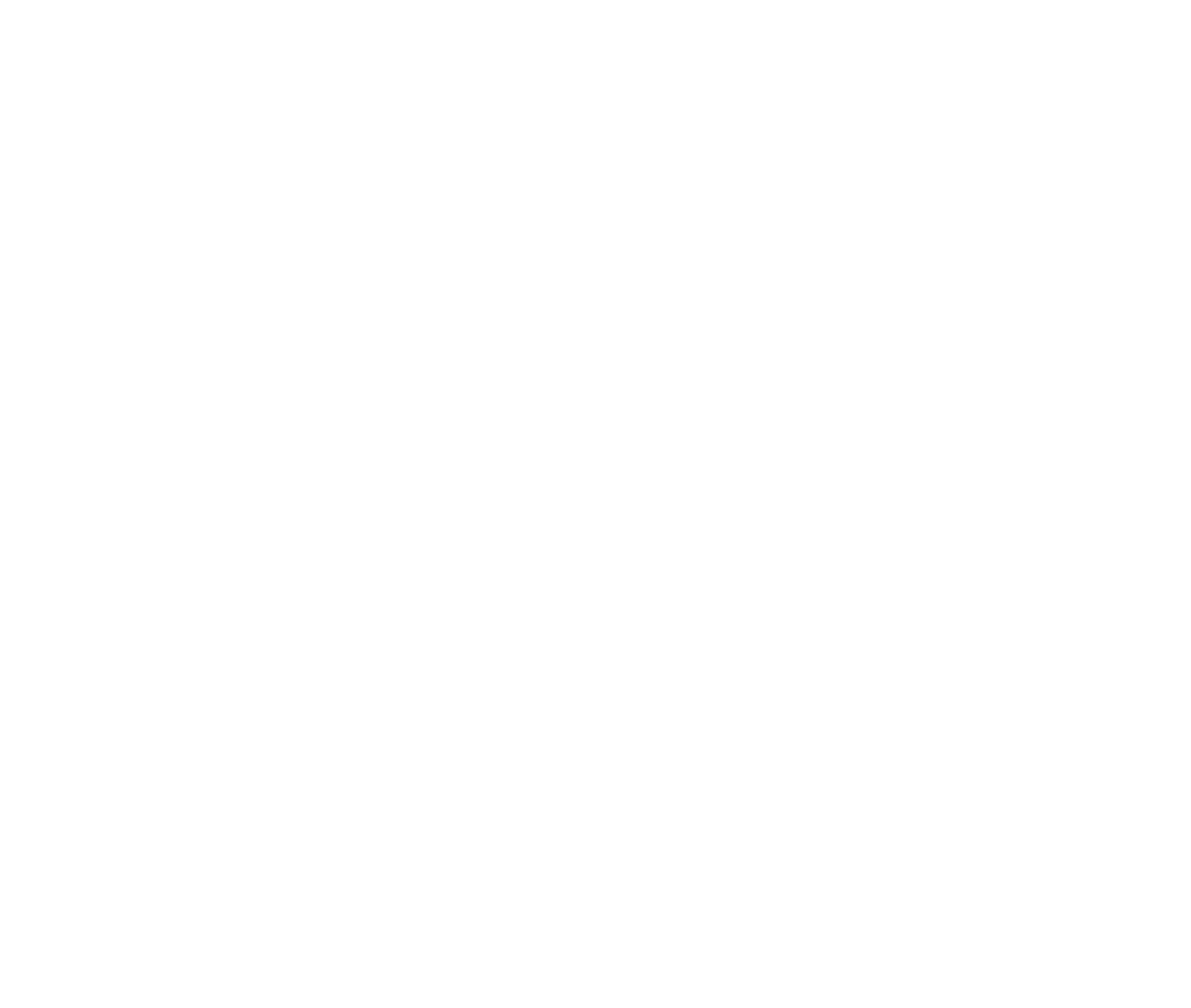 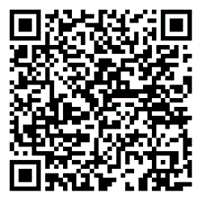 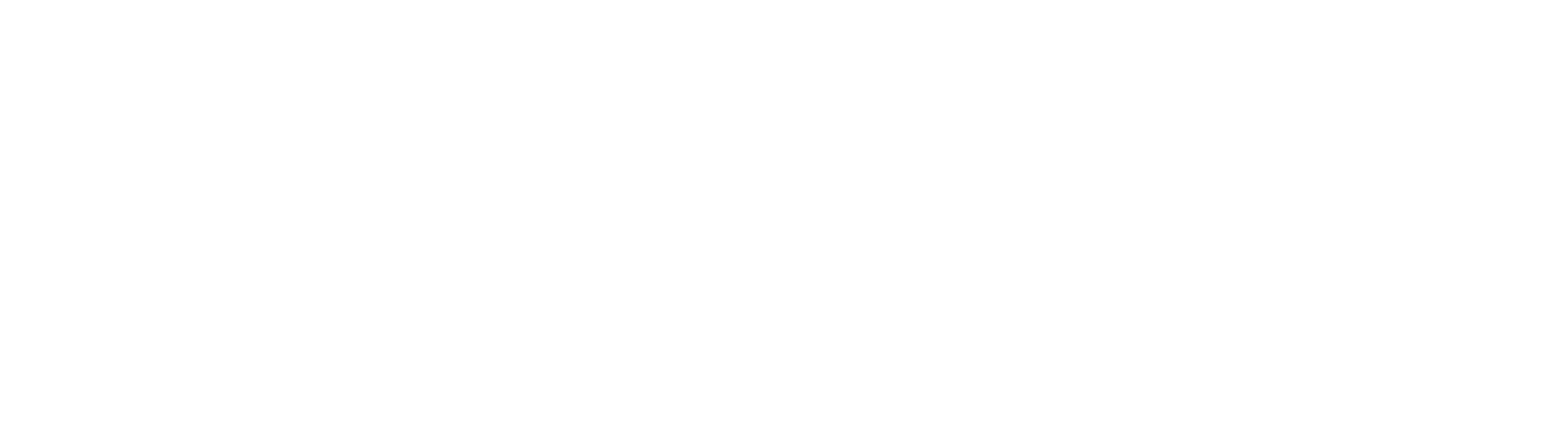